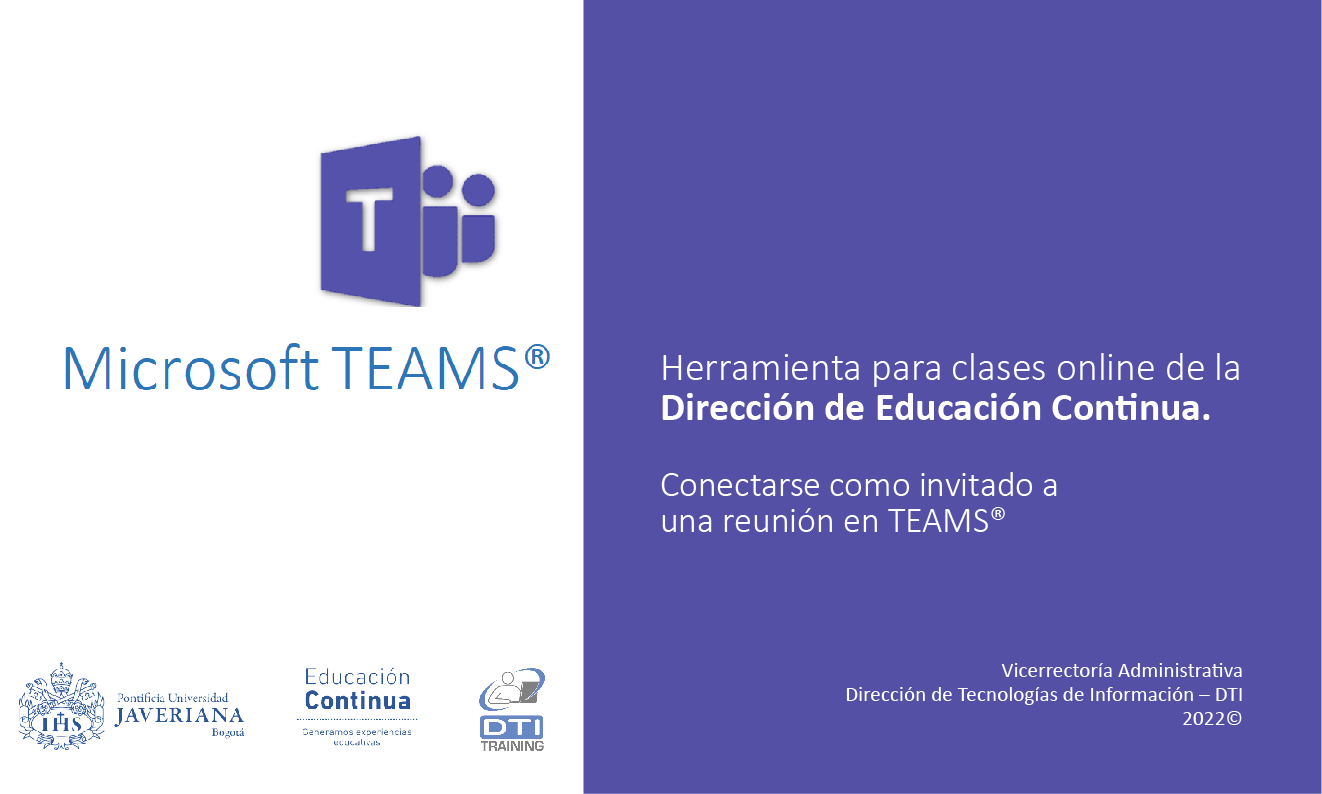 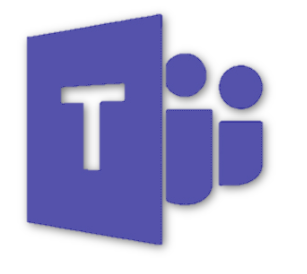 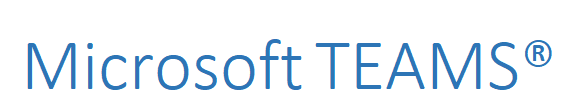 Herramienta para clases online de la 
Dirección de Educación Continua.
Conectarse como invitado a 
una reunión en TEAMS®
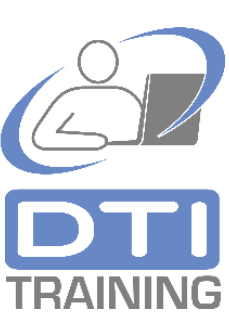 Vicerrectoría Administrativa
Dirección de Tecnologías de Información – DTI
2022©
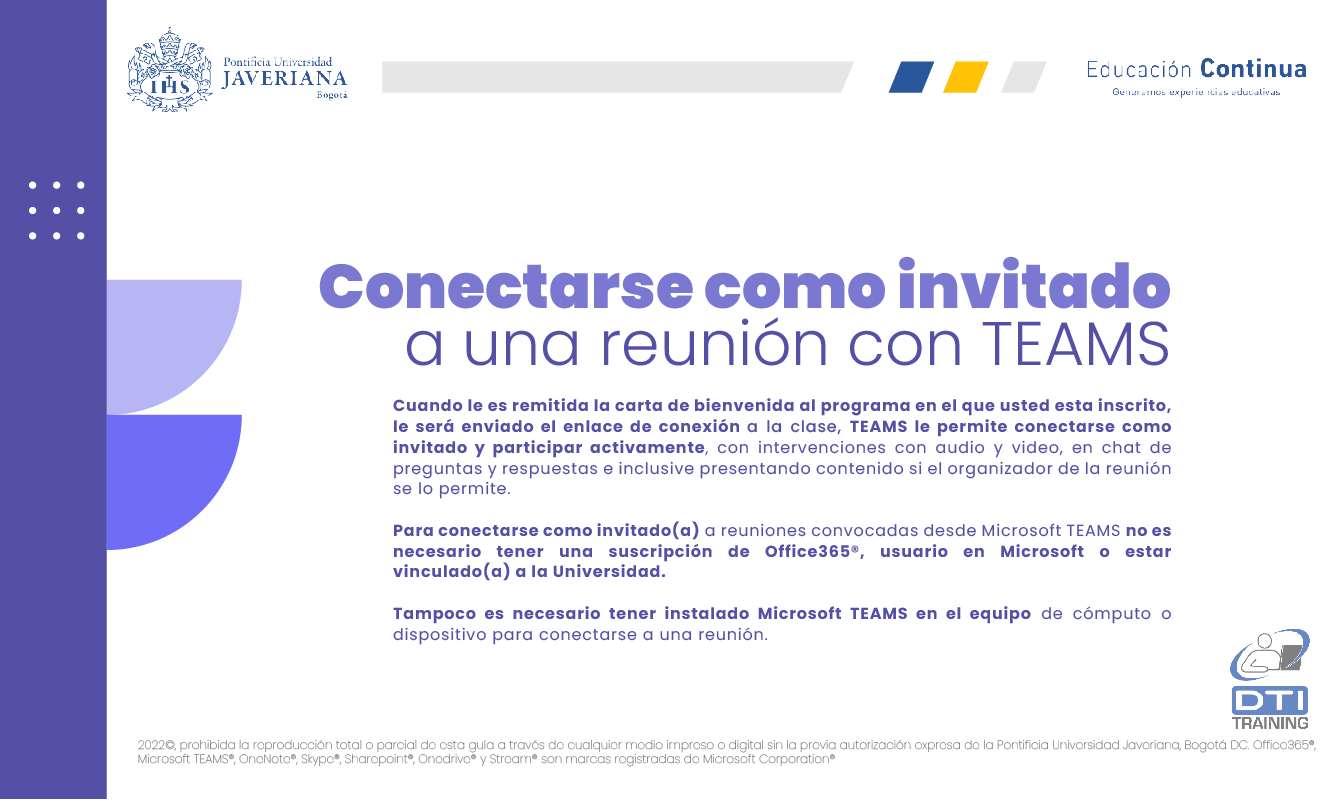 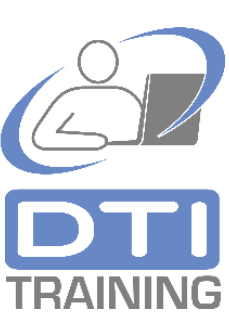 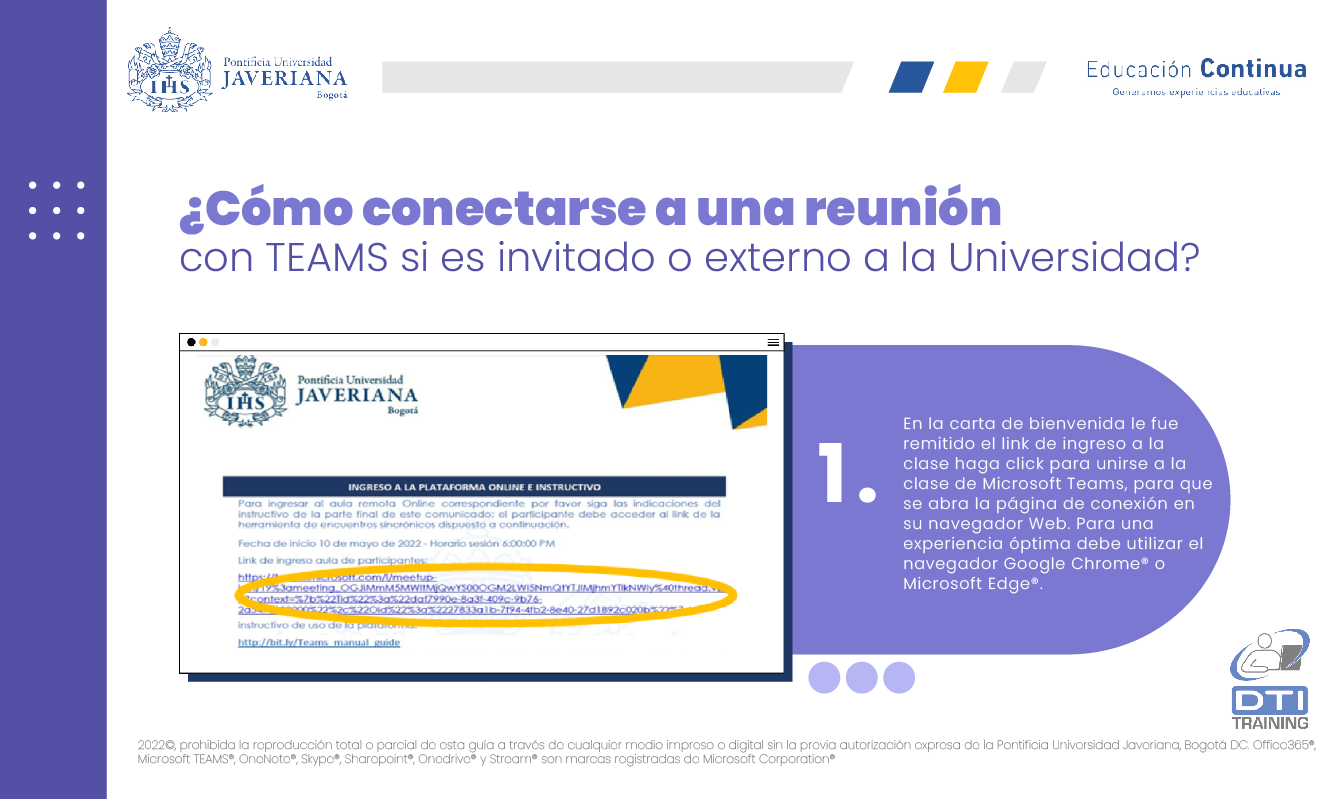 En la carta de bienvenida le fue remitido el link de ingreso a la clase haga click para unirse a la clase de Microsoft Teams, para que se abra la página de conexión en su navegador Web. Para una experiencia óptima debe utilizar el navegador Google Chrome® o Microsoft Edge®.
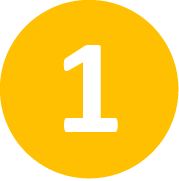 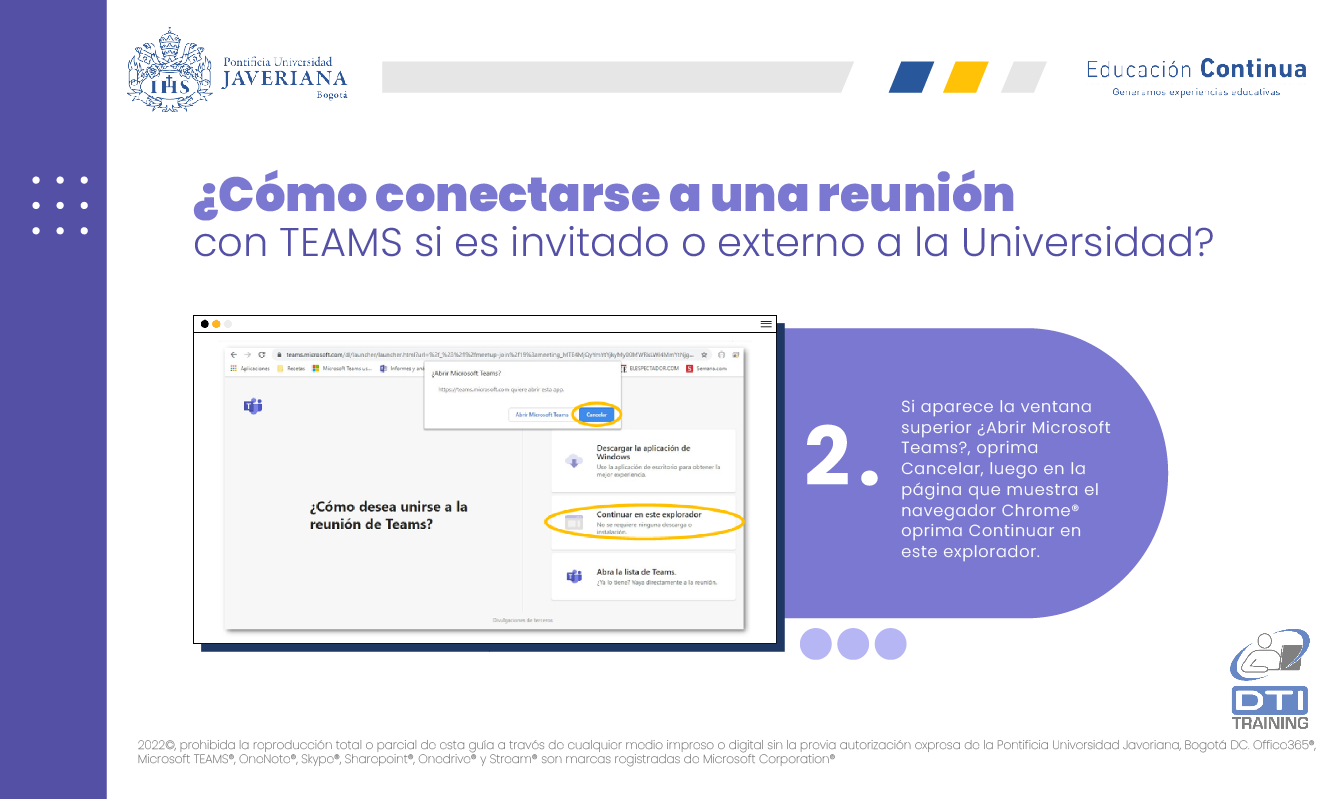 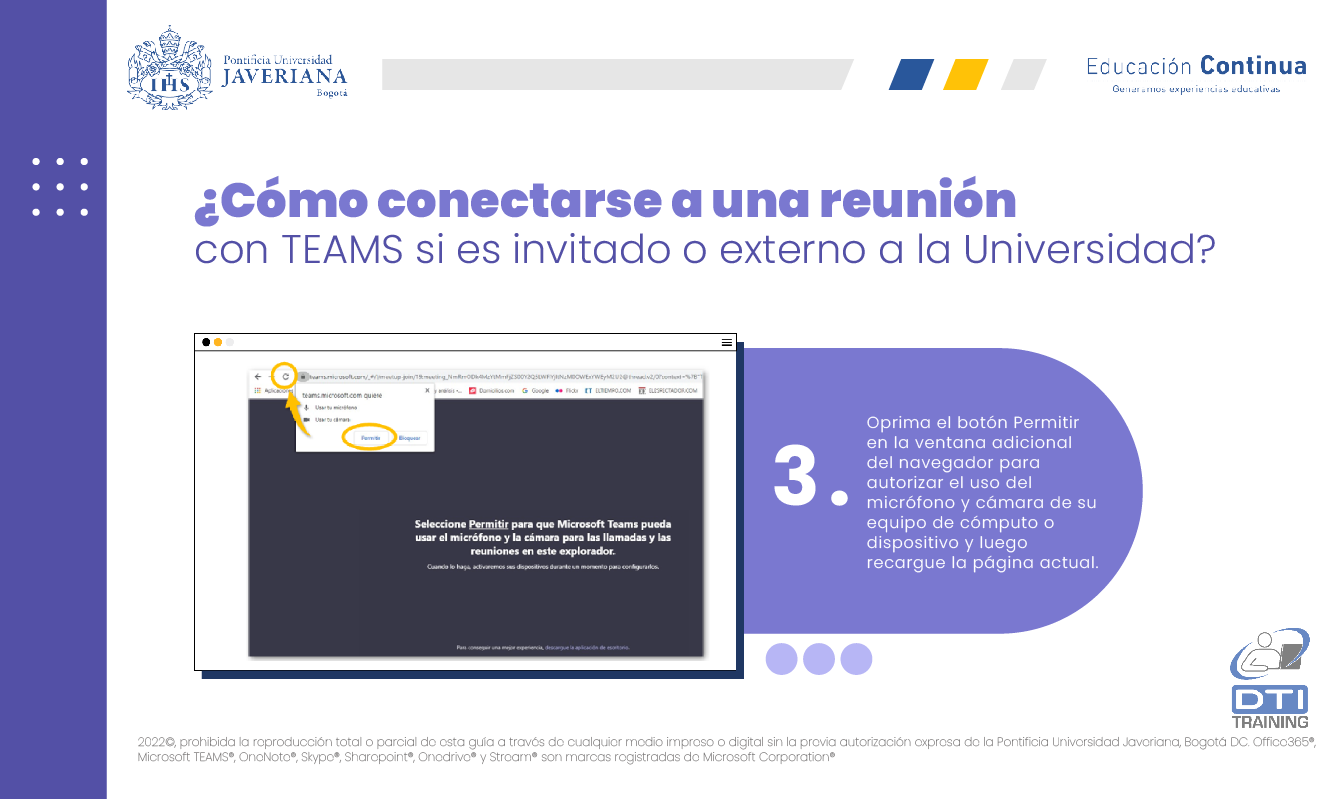 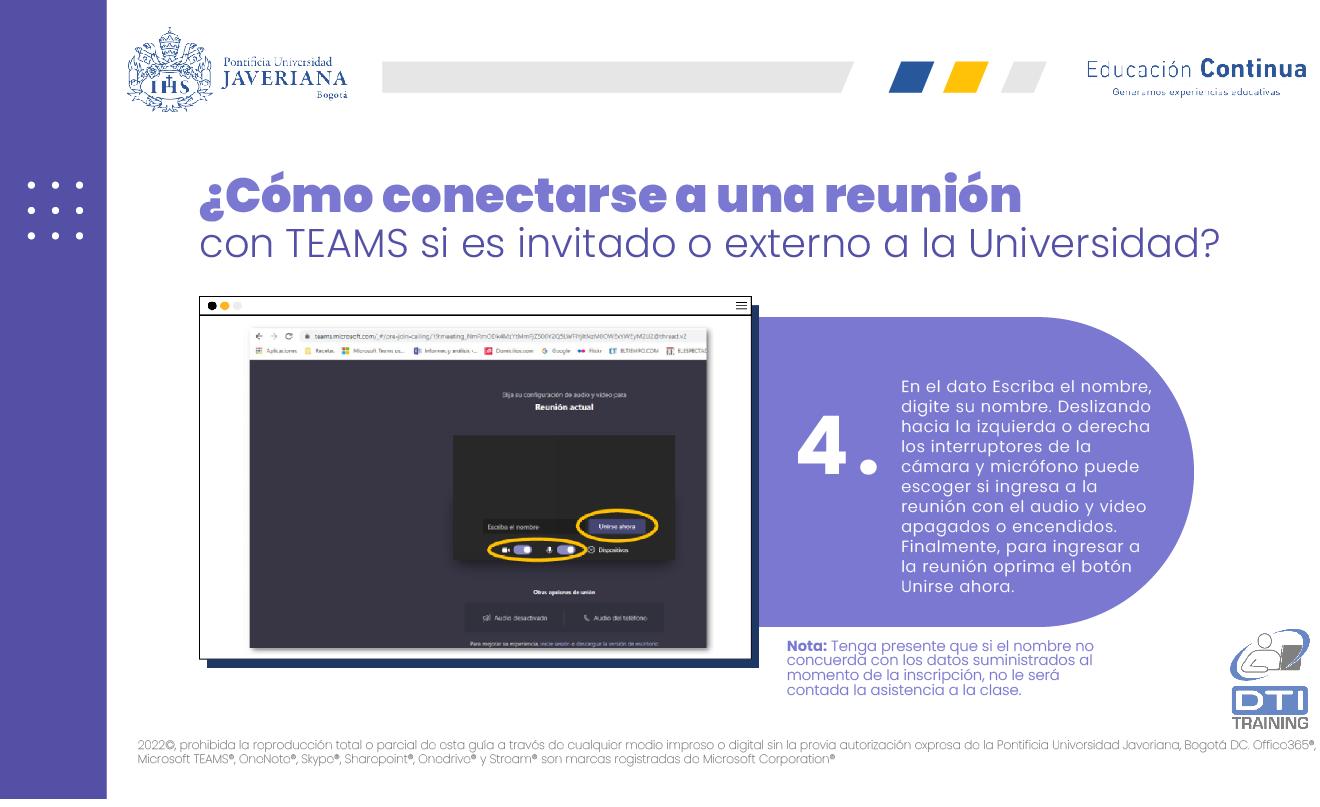 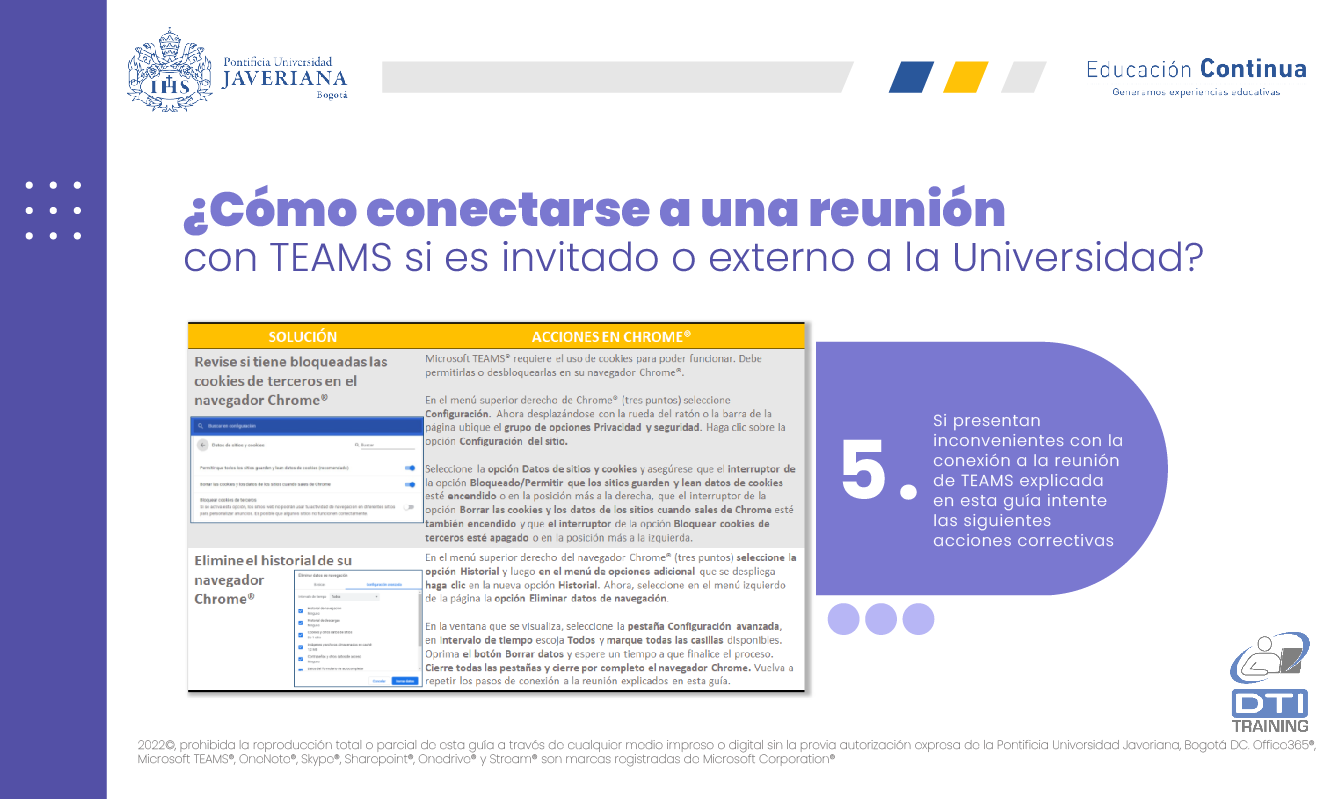